ENGAGE INQUIRY APPROACH
Barbara J. Smith, PhD.
Zpd school & curriculum design
ENGAGE for RESEARCH-BASED INQUIRY
E –  Explore
N – NARROW
G – GATHER
A – ANALYZE
G – GENERATE
E -  EDUCATE
EXPLORE
Browse images/artifacts
Search through books/newspapers/magazines
Browse web pages…
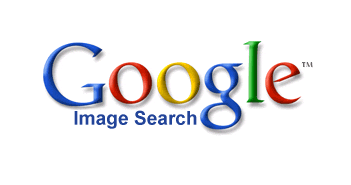 NARROW
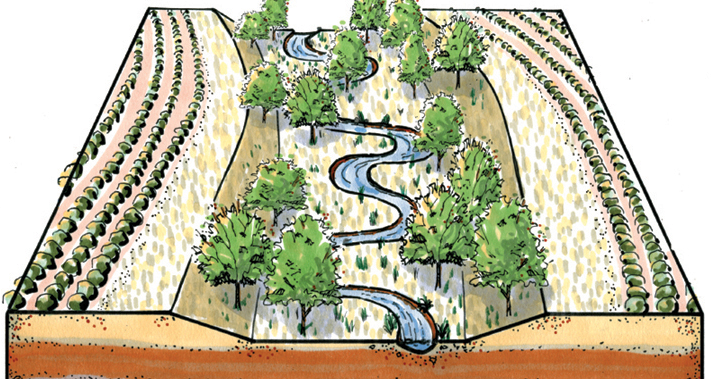 focus of interest
Brainstorm on own/with    others
Think about value of project
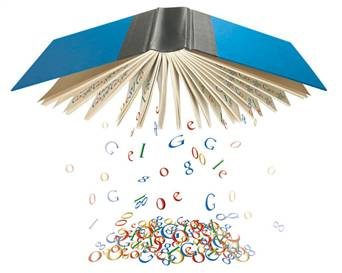 GATHER
Gather data
Immerse in books and web articles
Summarize notes from Informational texts (books. Web)
Design interview questions and conduct interview(s)
Design items for survey/ questionnaire
analyze
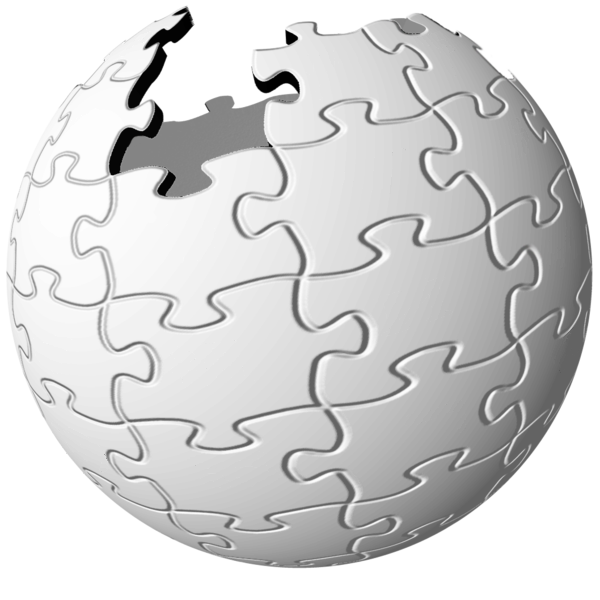 by comparing: 
informational text 
expert quotes
and perceptions
generate
GENERATE Findings 
Conclusions/Connections/Theories/Symbols
Recommendations
Admit bias/limitations
Future research possibilities
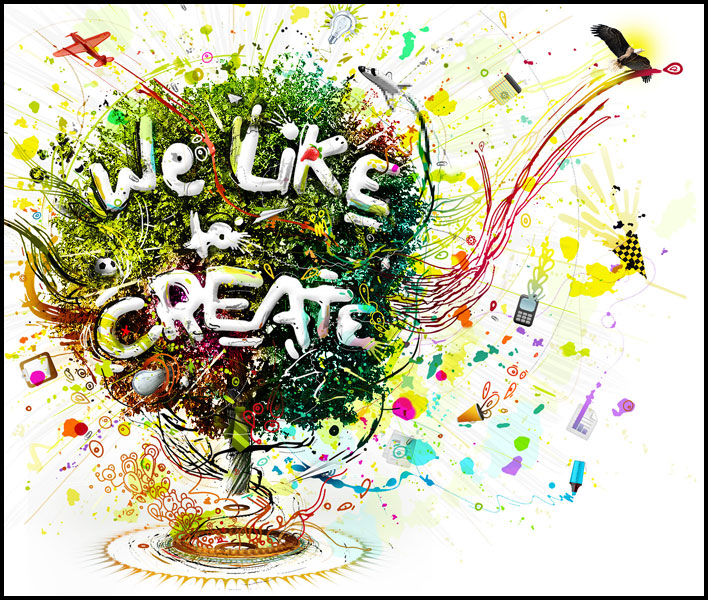 educate
Create visual art, musical score, drama or dance to be used as a teaching aid to help others understand project method and findings
Generate an inquiry report to be published for others to reference in the future
Generate a visual representation using technology to teach others about project 
Develop a quiz to check for understanding that peers were actively listening to and learning about project from presentation
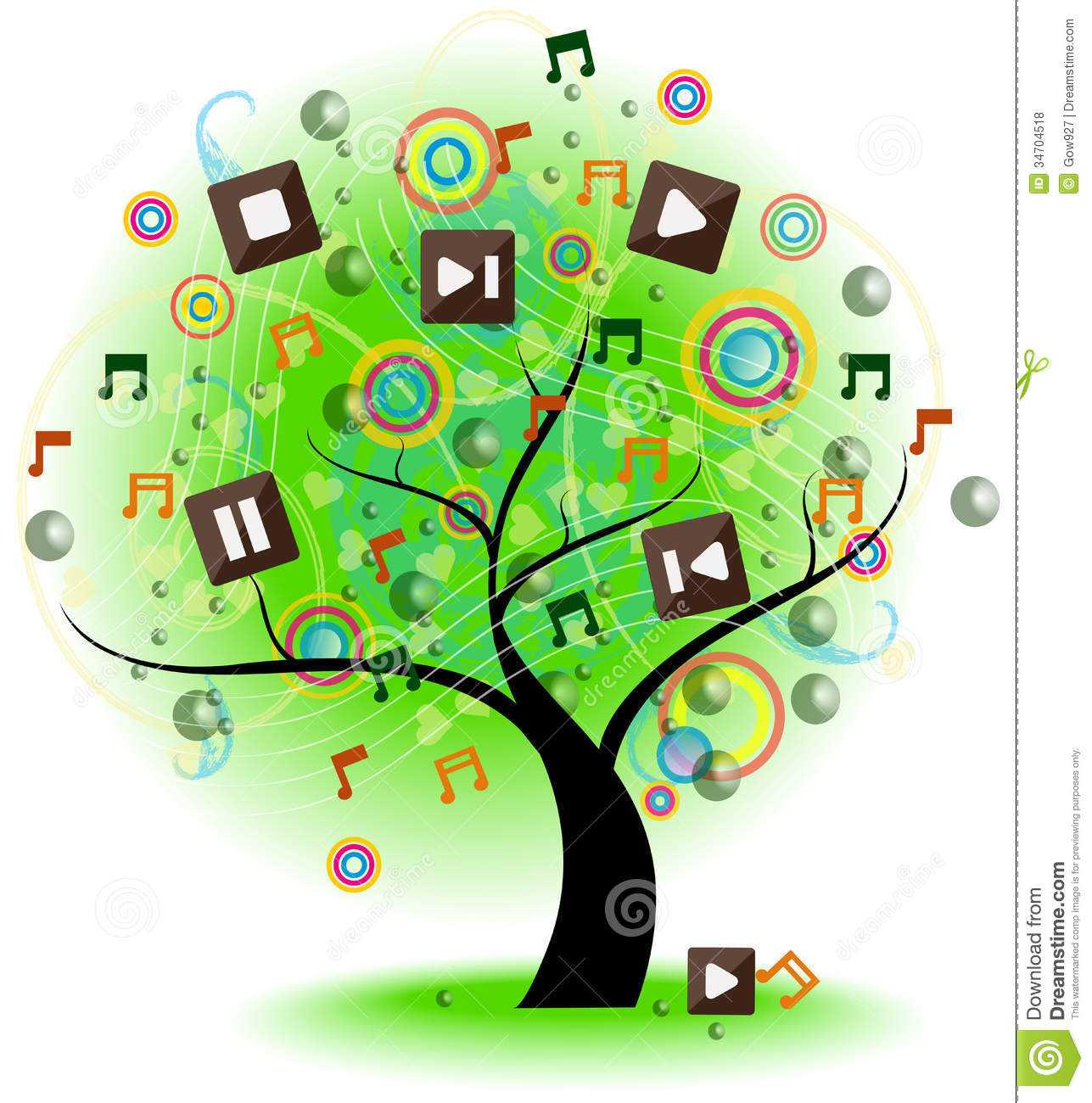